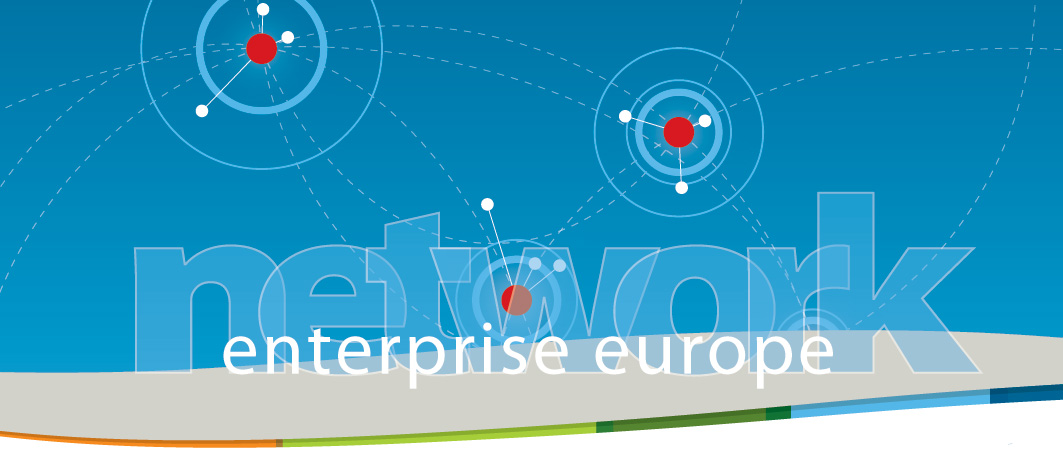 Funding for promoting innovations in SMEs?
Enterprise Europe Network-Hellas
Helping ambitious businesses innovate and grow internationally  
www.enterprise-hellas.gr, @EEN_Hellas
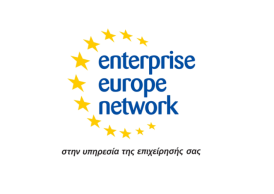 Are you a business interested to innovate and expand abroad?  Are you looking for new markets, funding, information on the Single Market?
4 services (and 4 success stories)
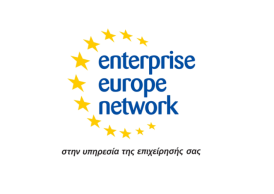 ΕΕΝ-Hellas: Who we areNational & European Network
The world’s largest support network for SMEs with international ambitions, 600 organizations in >60 countries

Supported by the European Commission 

12 partners from across the country, combining international business expertise with local knowledge: research centres, business associations, chambers of commerce and a development agency

Helping business grow faster through tailored support, new commercial partnerships and access to finance, without cost for SMEs
More than 550 transnational business and technological partnerships (2008-today)!
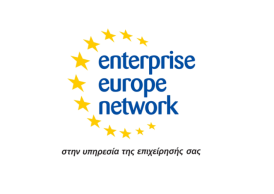 ΕΕΝ-Hellas: Who we are
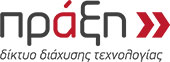 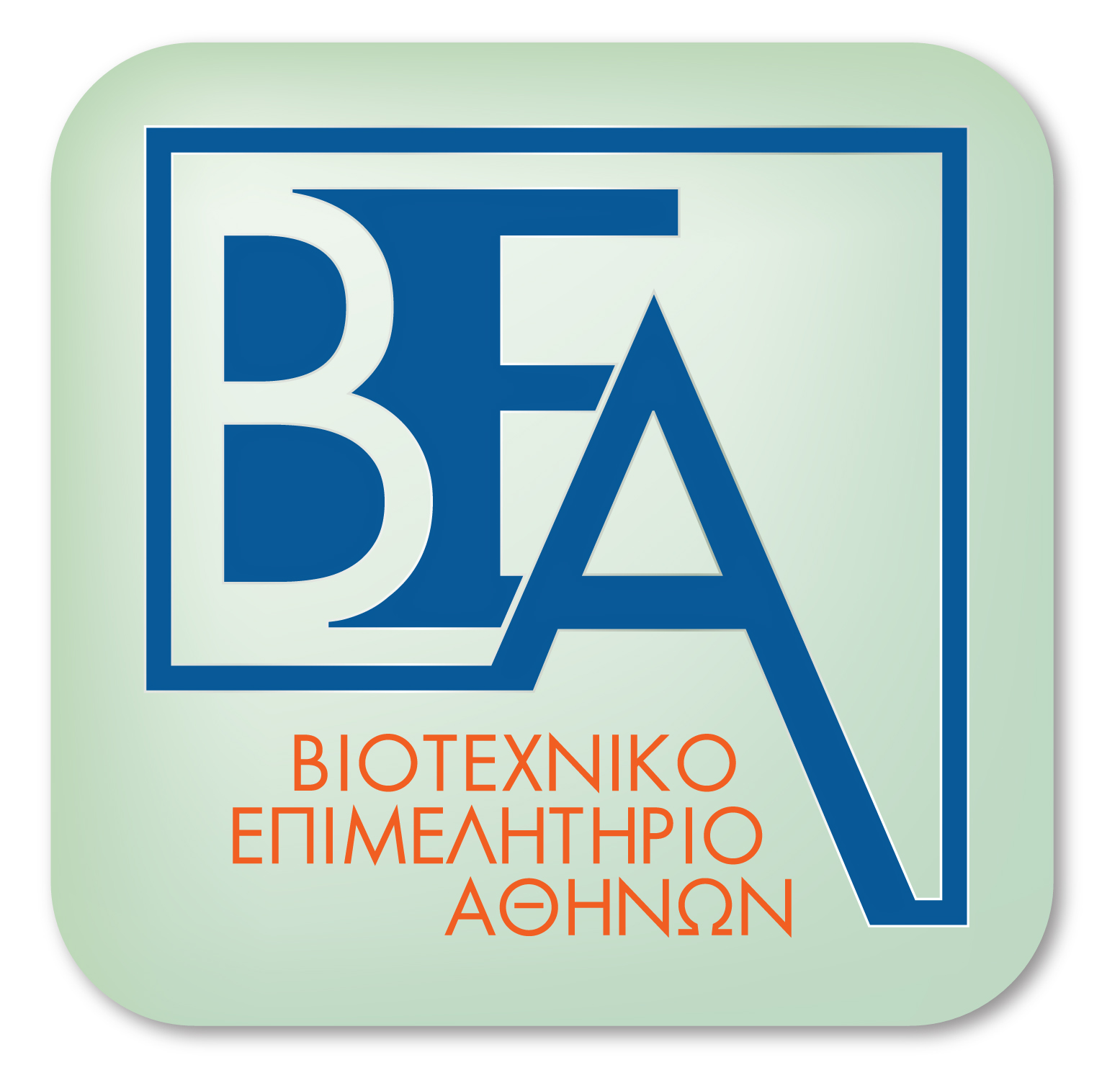 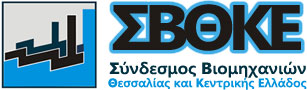 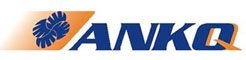 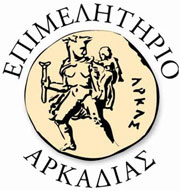 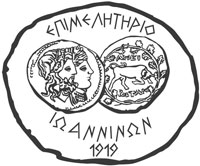 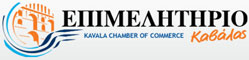 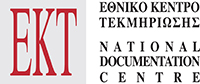 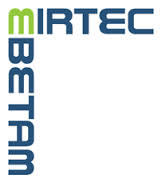 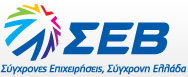 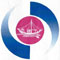 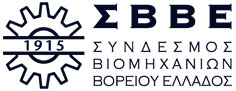 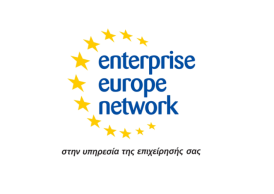 The world’s largest network for SMEs
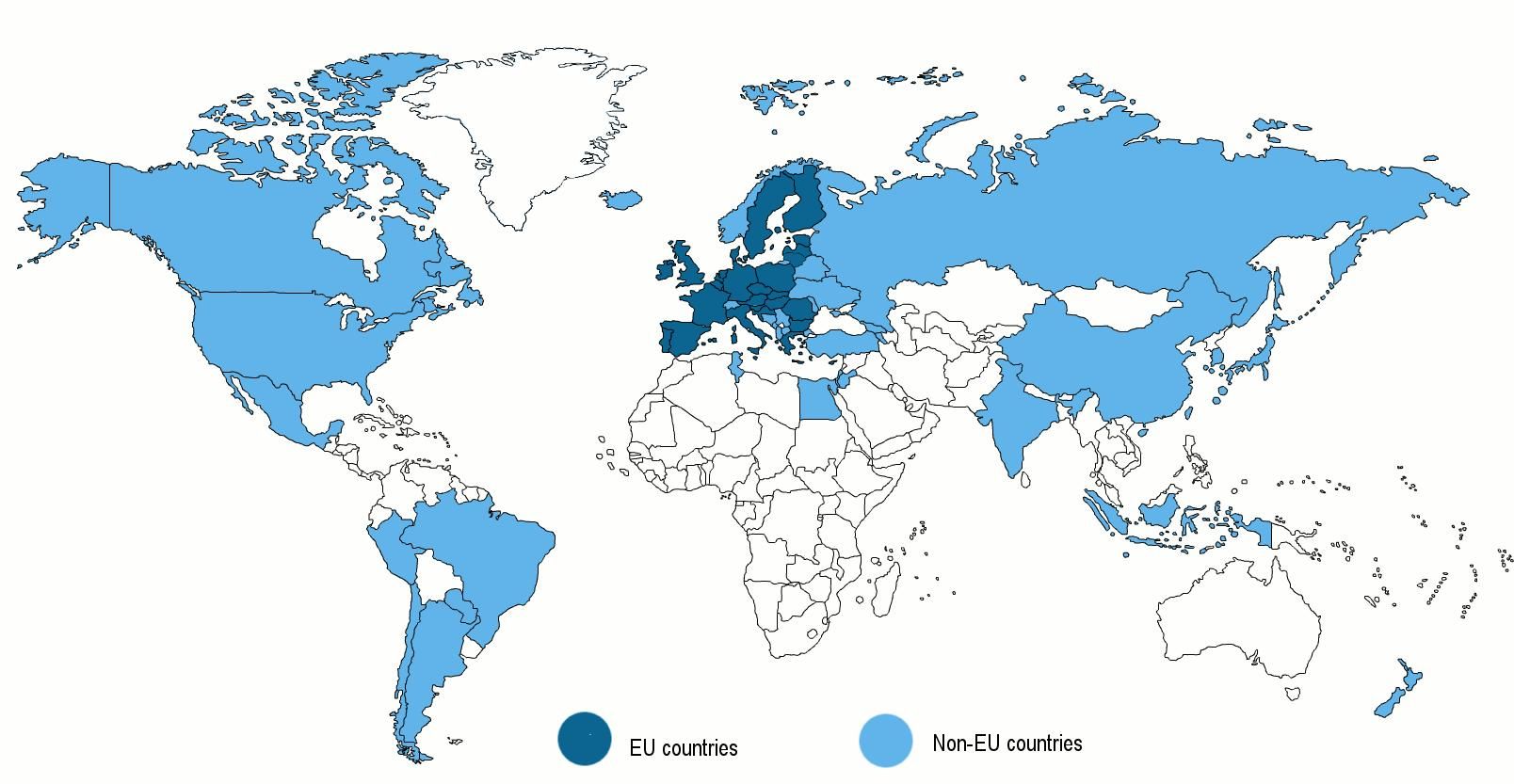 600 organizations, >60 countries, operating since 2008
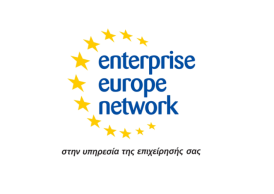 [Speaker Notes: Στόχος: Διακρατική συνεργασία]
ΕΕΝ-Hellas: Services
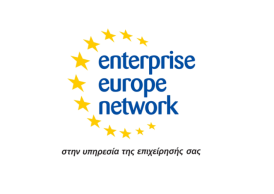 ΕΕΝ-Hellas: Access to Markets(1)
Technology-Business Audits
Company Missions & Brokerage Events  
Online matching of partnership profiles 
Support on identifying business opportunities, market practices, standards, legal and tax issues, IPR, etc. 

During 2013-2014: 
121 Brokerage Events & Company Missions
150 transnational partnership agreements
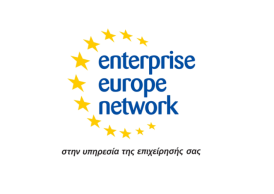 ΕΕΝ-Hellas: Access to Finance (2)
Information & Advisory Services on funding instruments - ΕU programmes (Horizon 2020, COSME, etc.)- Structural Funds - Private investments & Alternative funding instruments: venture capital, business angels, seed financing, crowdfunding, among others.
Partner search, at international level, for joint proposal submission
Guidance on proposal writing/submission, etc.

During 2013-2014: 
>3.500 queries on access to finance  
>100 training seminars for SMEs
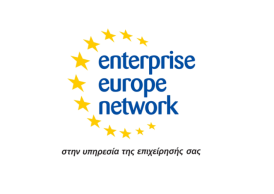 ΕΕΝ-Hellas: EU policies(3)
Advice on EU policies for SMEs (Small Business Act)
Consultations on important issues of SMEs throughout Europe
Information campaigns on issues of interest for SMEs (e.g. Safety & Healthy Workplaces)


During 2013-2014: 
Support of information campaigns in Greece
Feedback of Greek SMEs to EU institutions for the adoption or revision of EU policies for SMEs
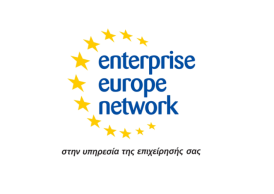 ΕΕΝ-Hellas: Innovation Management (4)
Innovation Audit & Management 
Benchmarking of innovative SMEs (EU level)  
Guidance on innovation strategy issues 
Support of Greek SMEs in the SME Instrument programme for disruptive products / services   

During 2014: 
Innovation audits in 39 companies
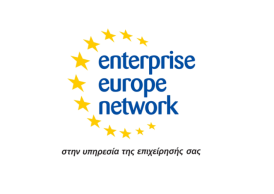 ΕΕΝ-Hellas: Expanding to new markets(1)
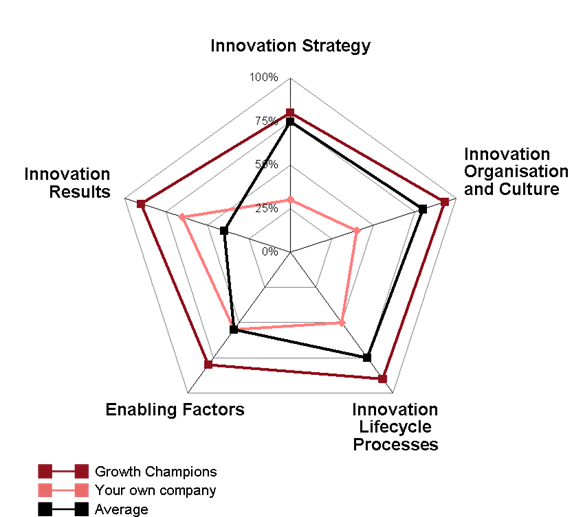 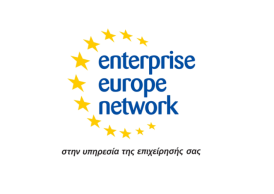 ΕΕΝ-Hellas: Business meetings record(2)
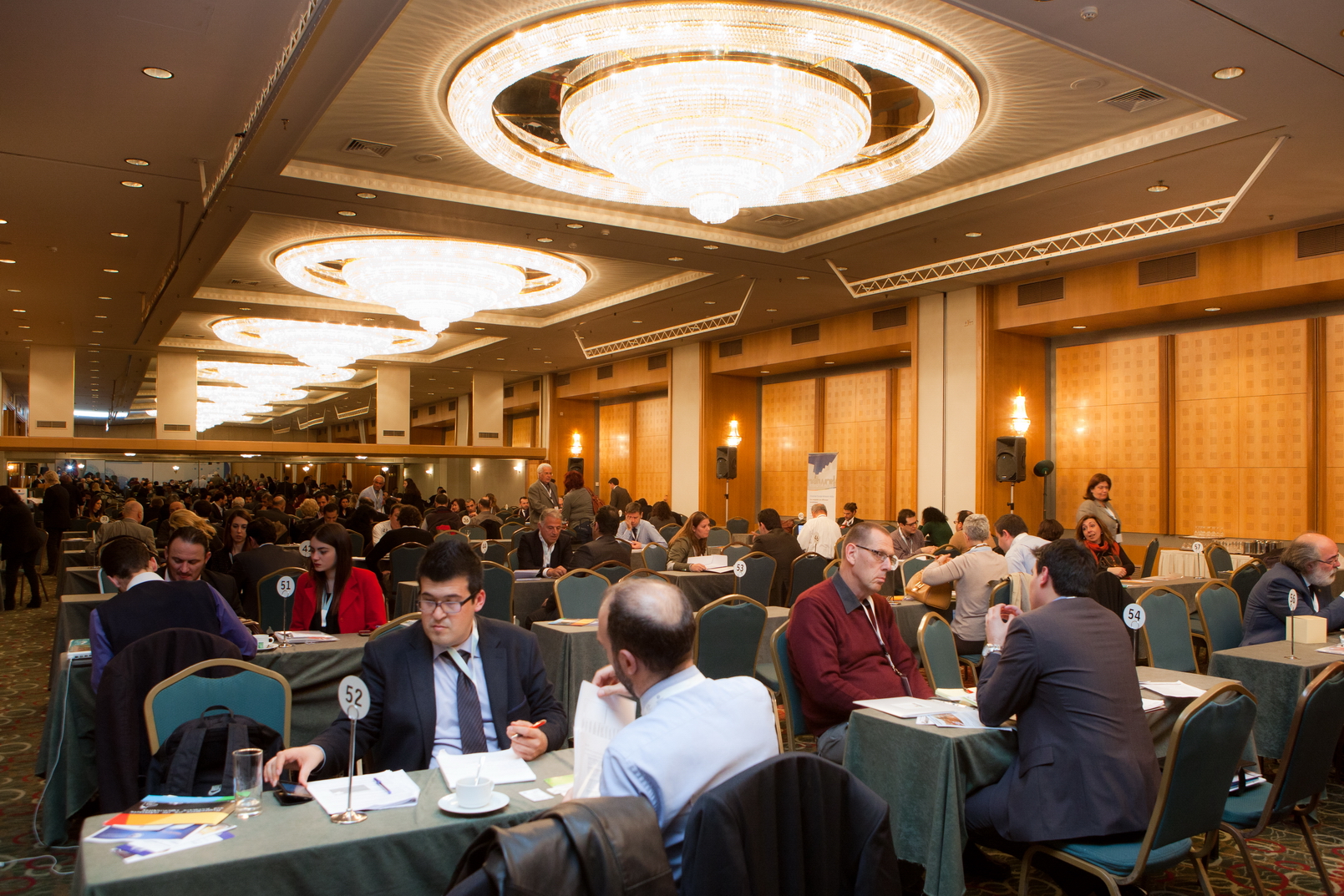 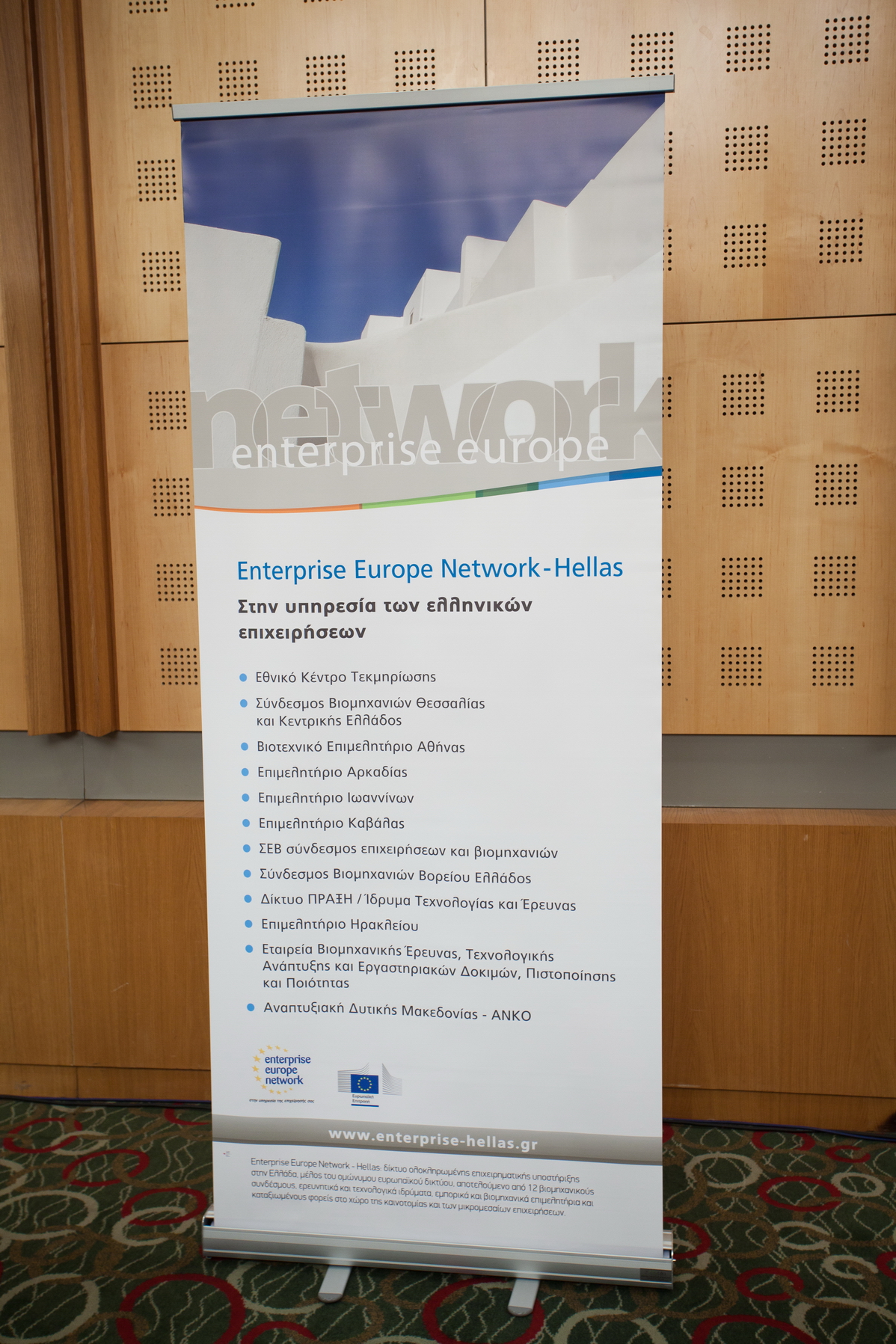 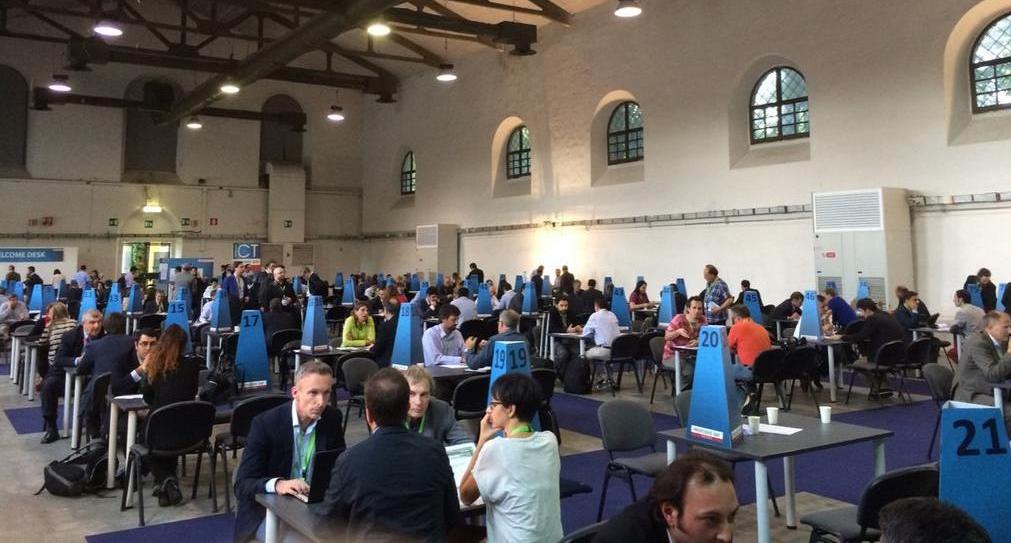 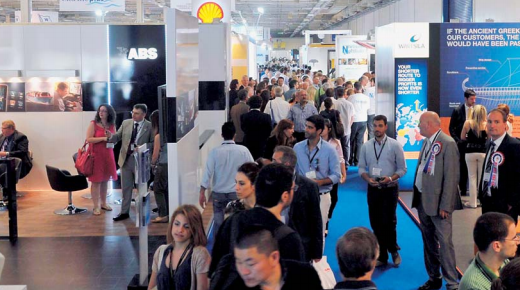 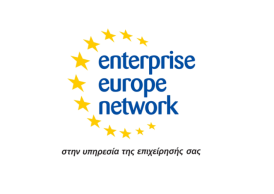 ΕΕΝ-Hellas: Transnational Partnerships(3)
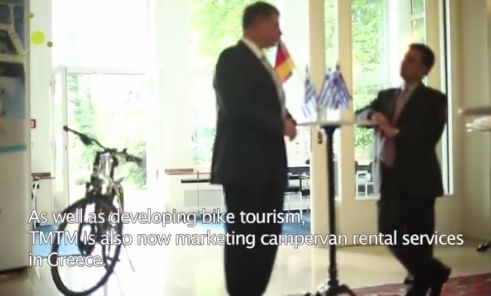 Enterprise Europe Network brought together the German company TMTM & Greek company Campervan Rental Service for developing cycling tourism in Peloponnesus region.
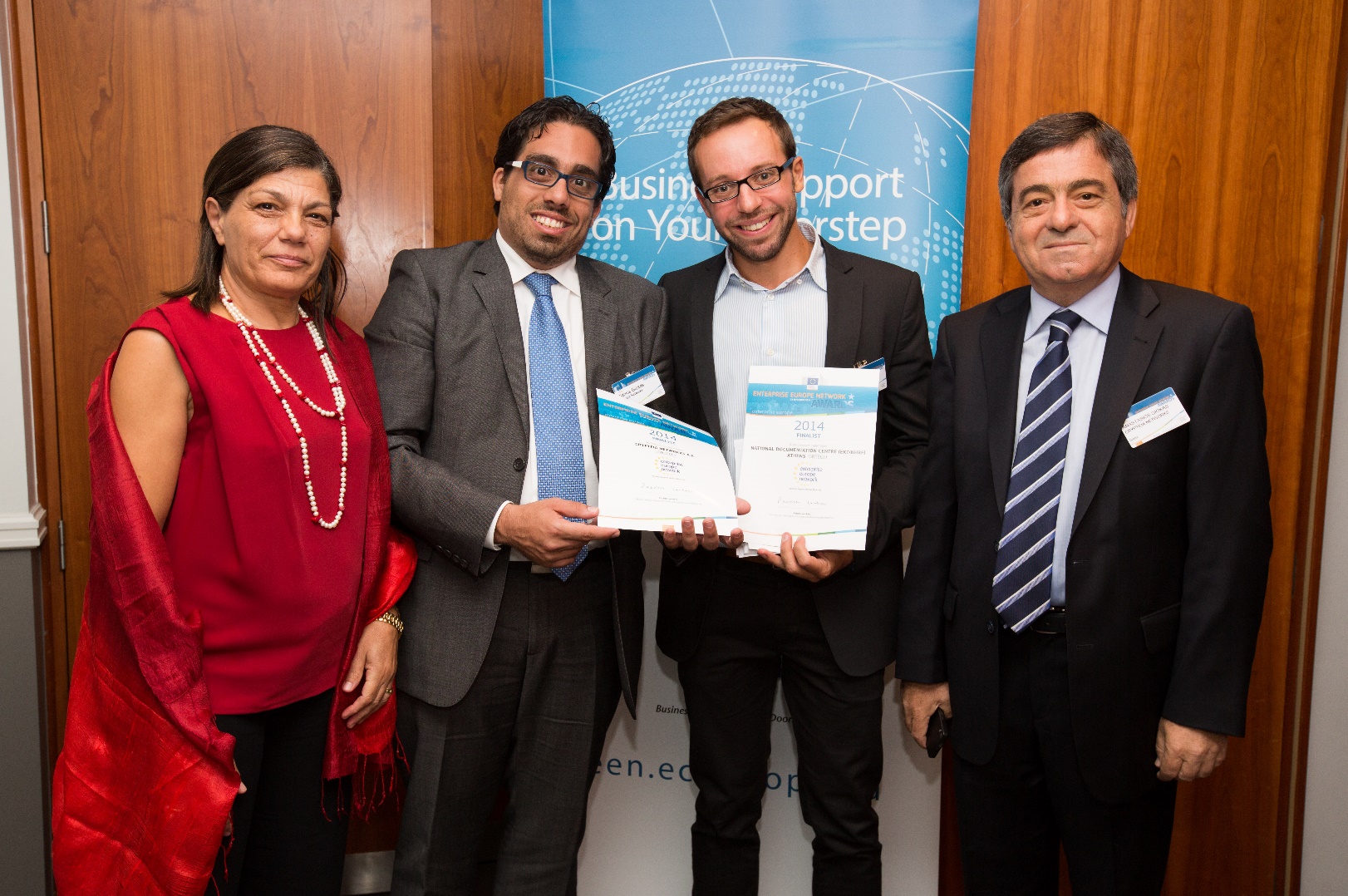 Enterprise Europe Network supported the Greek start-up Crypteia Networks, focused on Cyber security & Threat Intelligence, in accessing finance,  expanding to new EU markets, patenting IPR rights.
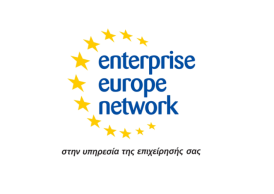 ΕΕΝ-Hellas: European Distinctions(4)
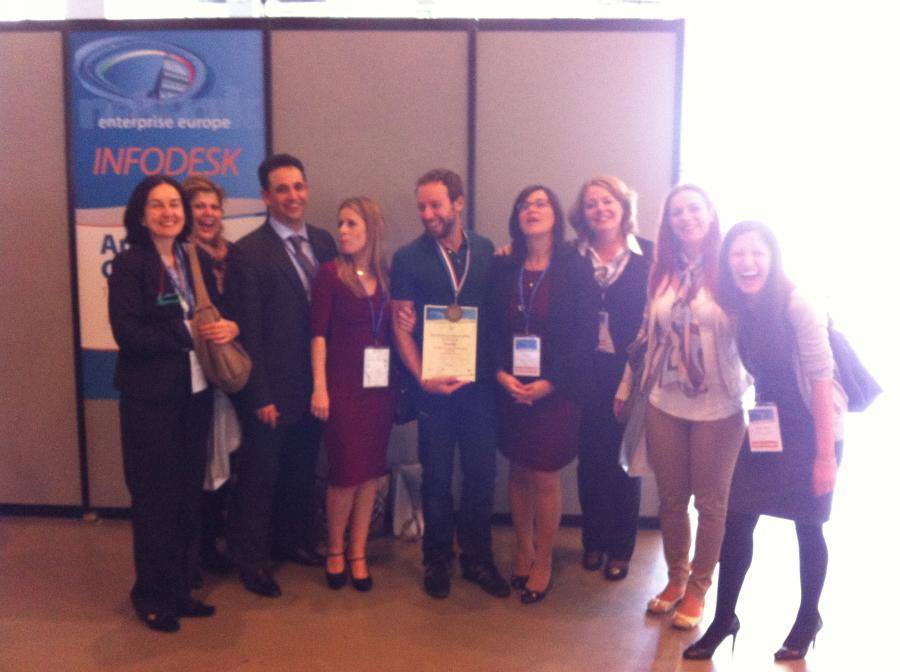 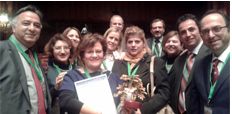 European Best Practice Award 2013
European Best Practice Award 2014
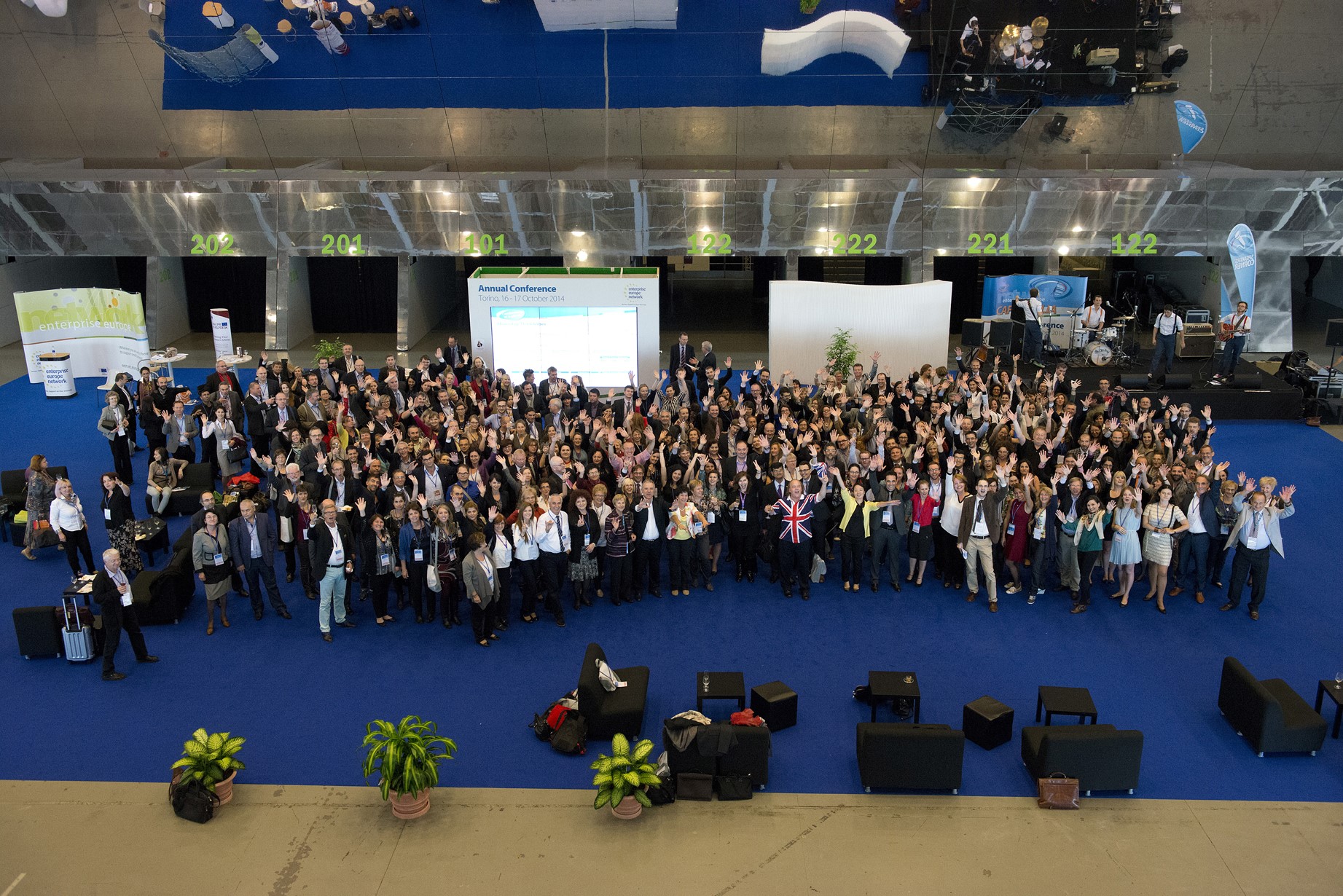 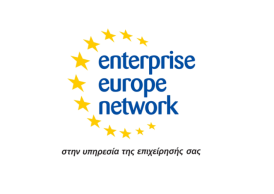 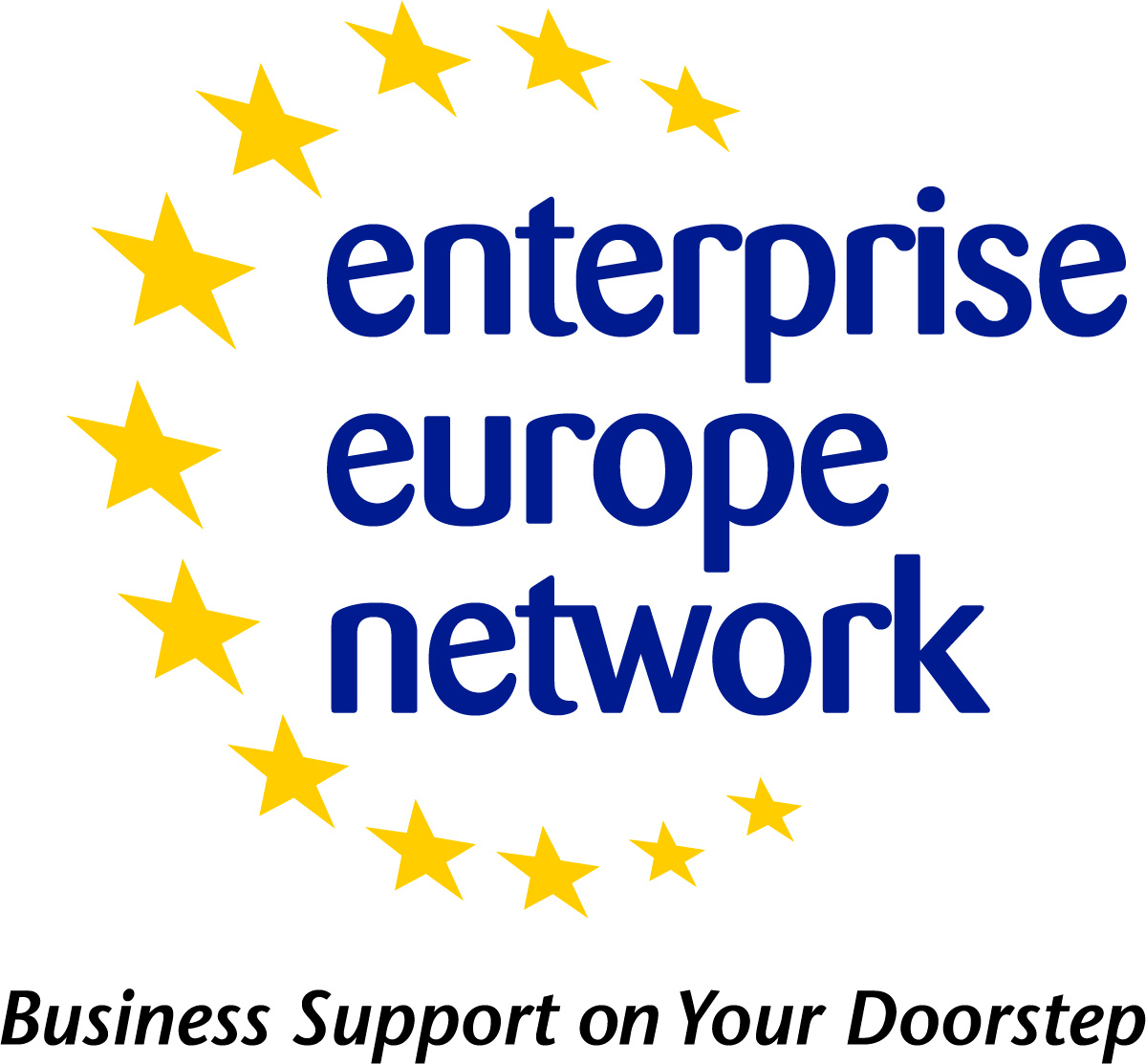 More information:www.enterprise-hellas.gr
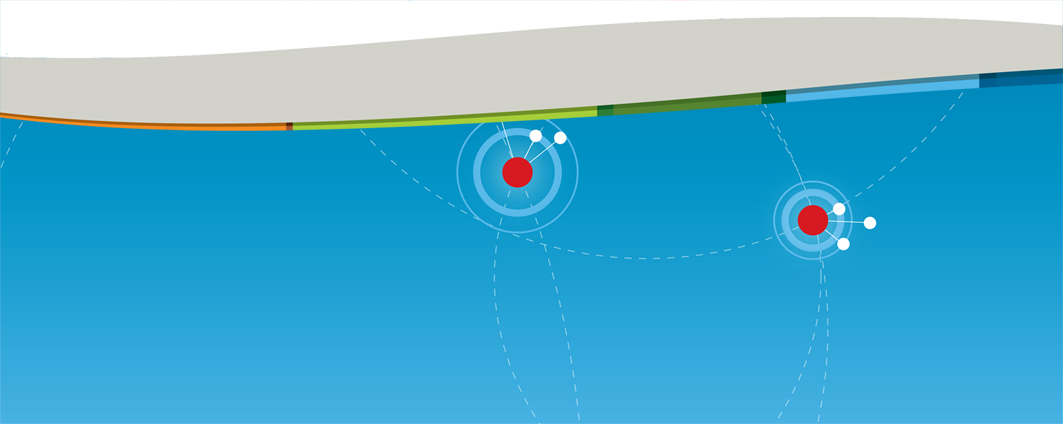